LESSON7-2 Preparing a Statement of 	Owner's Equity and a 	Balance Sheet
Learning Objectives
LO3 	Prepare a statement of owner’s equity.
LO4 	Prepare a balance sheet for a service business organized as a proprietorship.
Lesson 7-2
Preparing a Statement of Owner’s Equity
LO3
This document reports the changes in the capital account for a proprietorship for a period of time.
Account titles are obtained from the work sheet’s Account Title column. 
Account balances are obtained from the work sheet’s Balance Sheet columns.
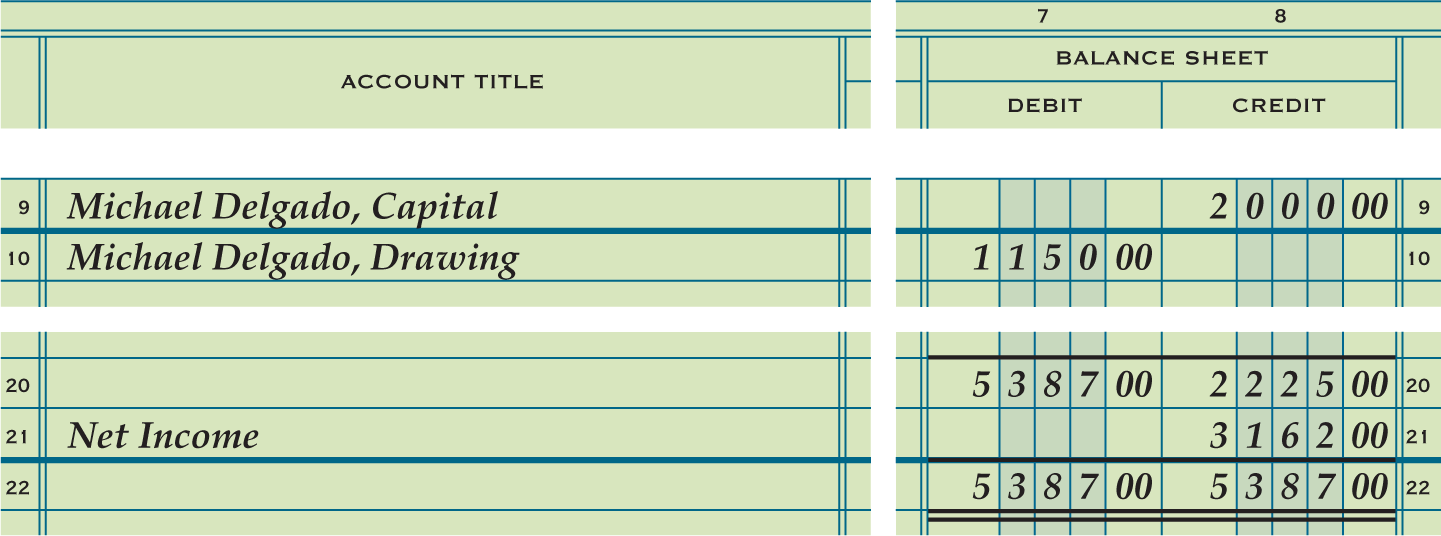 SLIDE 2
Lesson 7-2
Heading of a Statement of Owner’s Equity
LO3
Information needed to prepare the balance sheet is obtained from the work sheet.
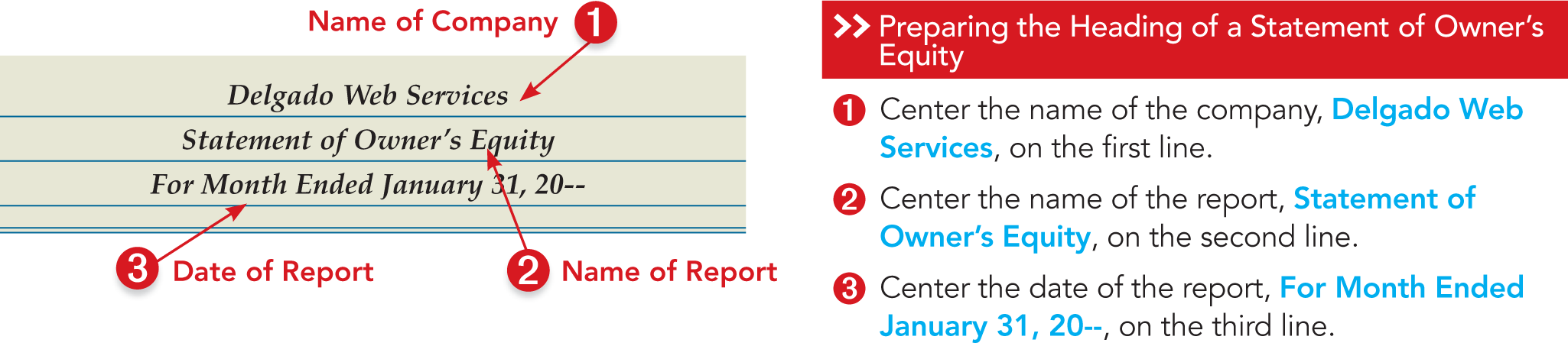 SLIDE 3
Lesson 7-2
Body of a Statement of Owner’s Equity
LO3
Information needed to prepare the balance sheet is obtained from the work sheet.
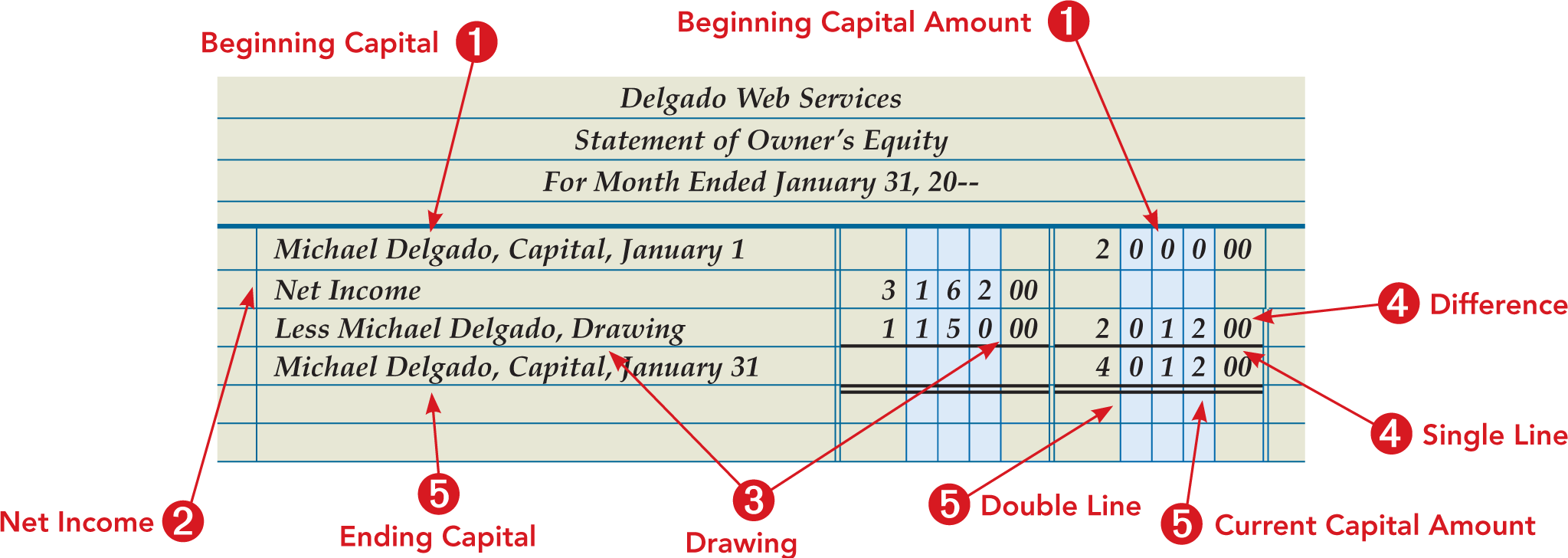 SLIDE 4
Lesson 7-2
Statement of Owner’s Equity with a Net Loss
LO3
When a business has a net loss, current capital is calculated
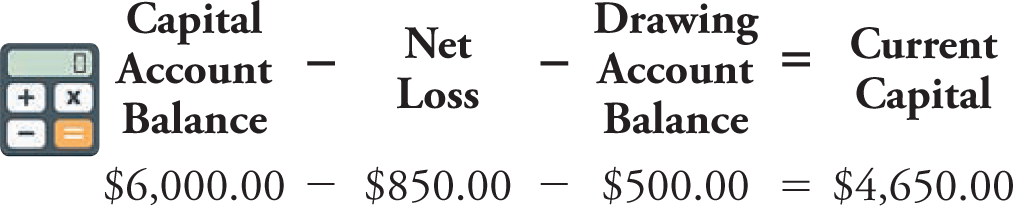 SLIDE 5
Lesson 7-2
Preparing a Balance Sheet from Information on a Work Sheet
LO4
Information needed to prepare the balance sheet is obtained from the work sheet.
Account titles are obtained from the work sheet’s Account Title column.
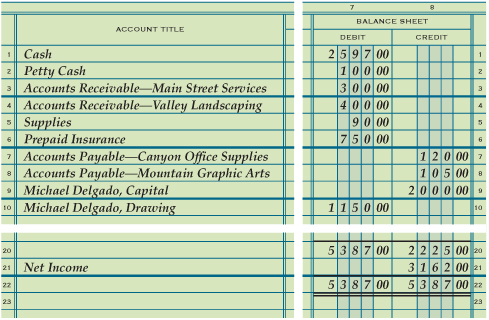 Account balances are obtained from the work sheet’s Balance Sheet columns.
SLIDE 6
Lesson 7-2
Heading of a Balance Sheet
LO4
Center the name of the company on the first line.
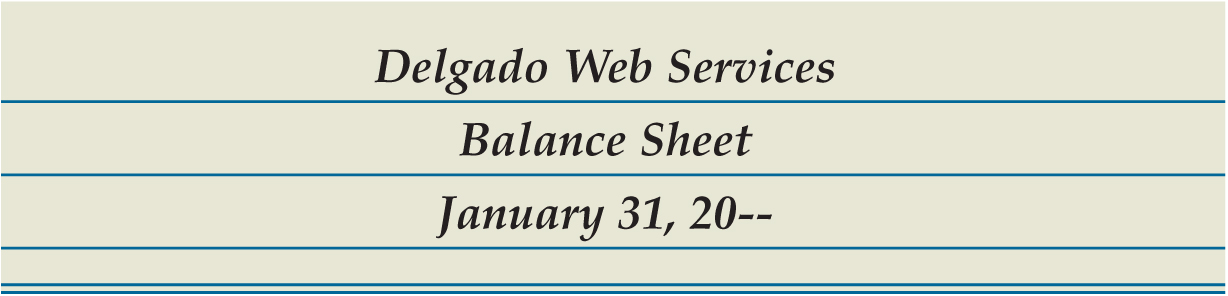 2
1
3
Center the date of the report on the third line.
Center the name of the report, Balance Sheet, on the second line.
SLIDE 7
Lesson 7-2
Assets and Liabilities Sections of a Balance Sheet
LO4
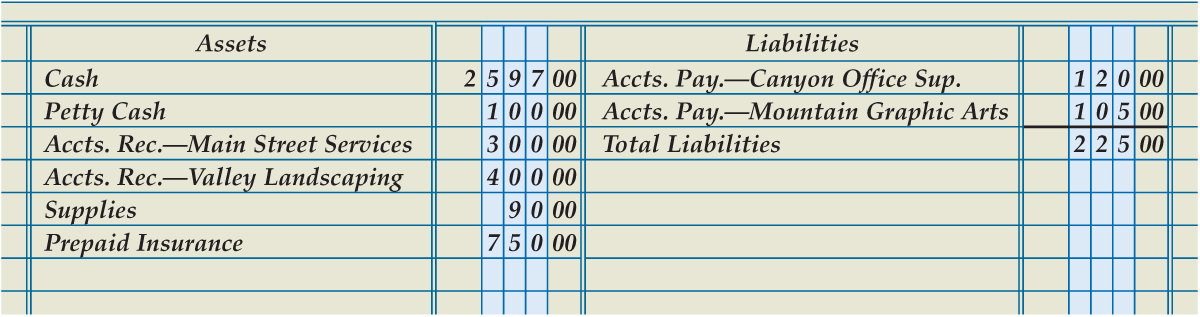 7
8
3
2
6
1
4
5
Single Rule
Account Titles
9
Total of Liabilities
Total Liabilities
Asset Amounts
Liability Amounts
Account Titles
Assets
Liabilities
SLIDE 8
Lesson 7-2
Owner’s Equity Section of a Balance Sheet
LO4
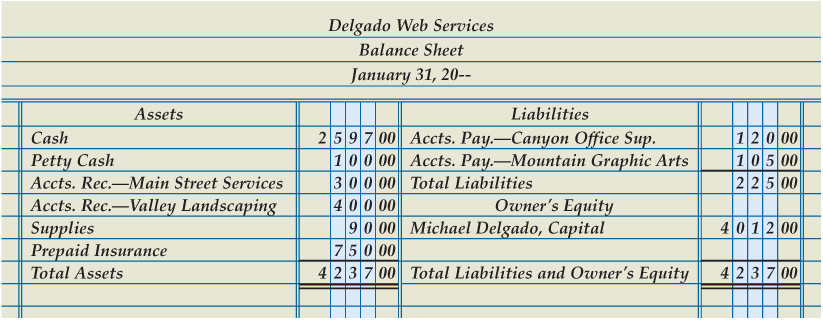 7
8
3
2
6
1
4
10
5
9
Compare Totals
Total Liabilitiesand Owner’s Equity
Total of Liabilities and Owner’s Equity
Capital Amount
Total of Assets
Account Title
Owner’s Equity
SingleRule
DoubleRule
Total Assets
SLIDE 9
Lesson 7-2
Lesson 7-2 Audit Your Understanding
1.	List the four sections on a balance sheet.
ANSWER
Heading, assets, liabilities, and owner’s equity
SLIDE 10
Lesson 7-2
Lesson 7-2 Audit Your Understanding
2.	What is the formula for calculating current capital?
ANSWER
Capital Account Balance plus Net Income (or less Net Loss) less Drawing Account Balance equals Current Capital.
SLIDE 11